Figure 13
Arial
Under O2, different pHs
Under N2
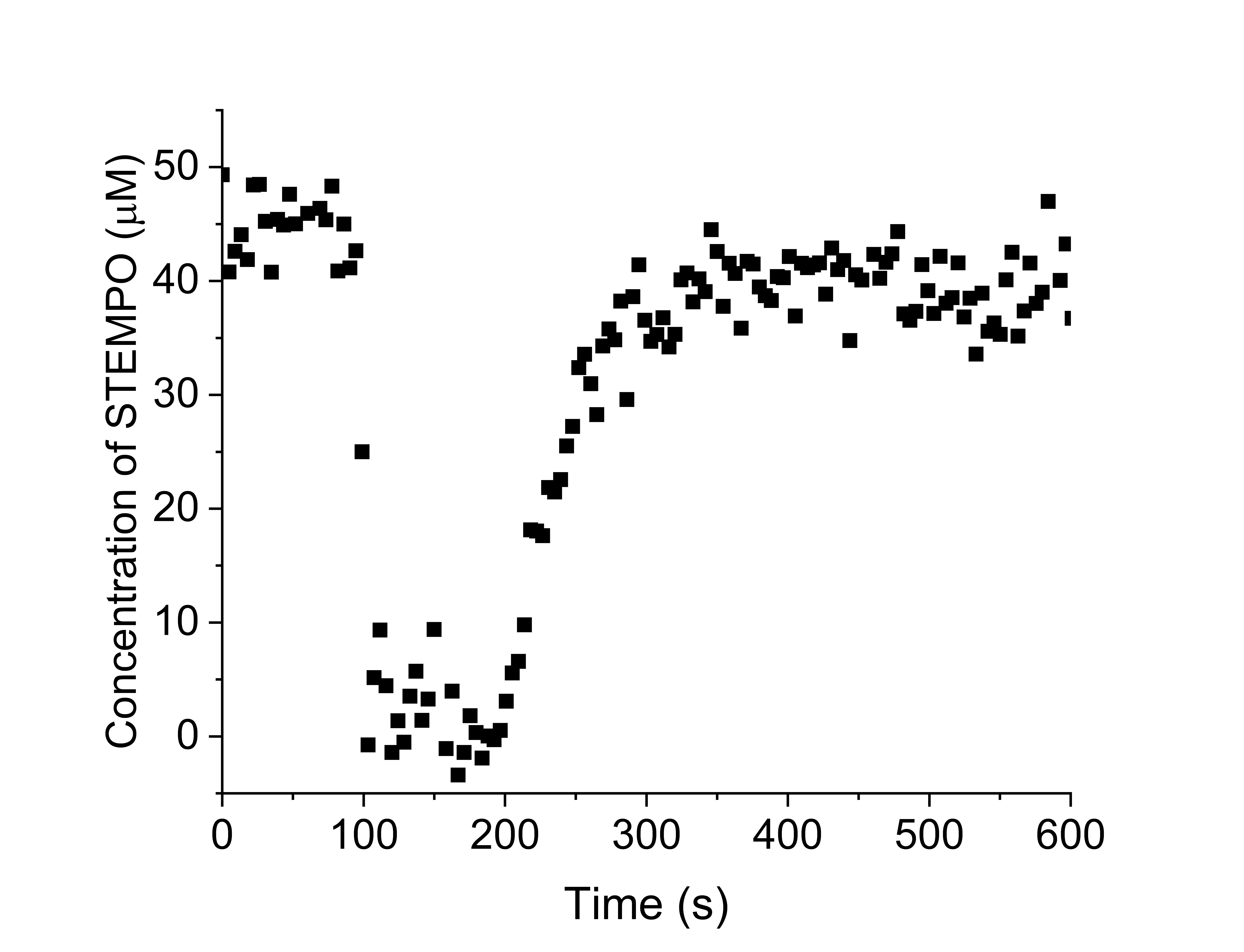 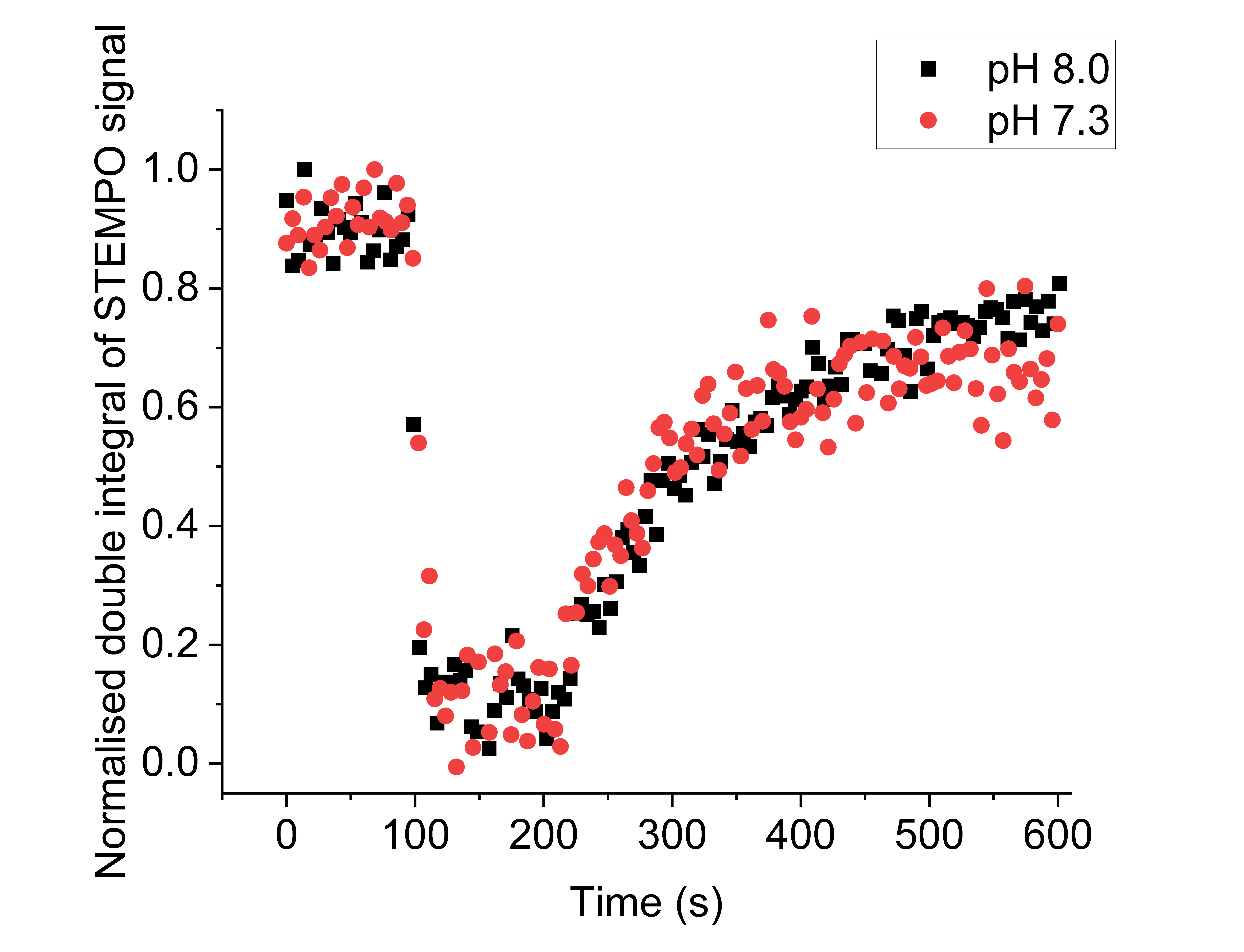 + 0.6 V
OCP
+ 1.1 V
[Speaker Notes: Figure S14. Non-catalytic chronoamperometry-EPR experiment under in situ N2 purging. Normalized double integral of the EPR spectra as a function of time taken while the potential is hold at +1.1 V vs SHE for 100 s then stepped to +0.6 V for 100 s and by a second 100 s step at 1.1 V followed by an open circuit potential over 300 s.]